GM and GM-JT cryocoolers  (by Tomohiro Yamada)
300mm
Cooling time w/o cold mass
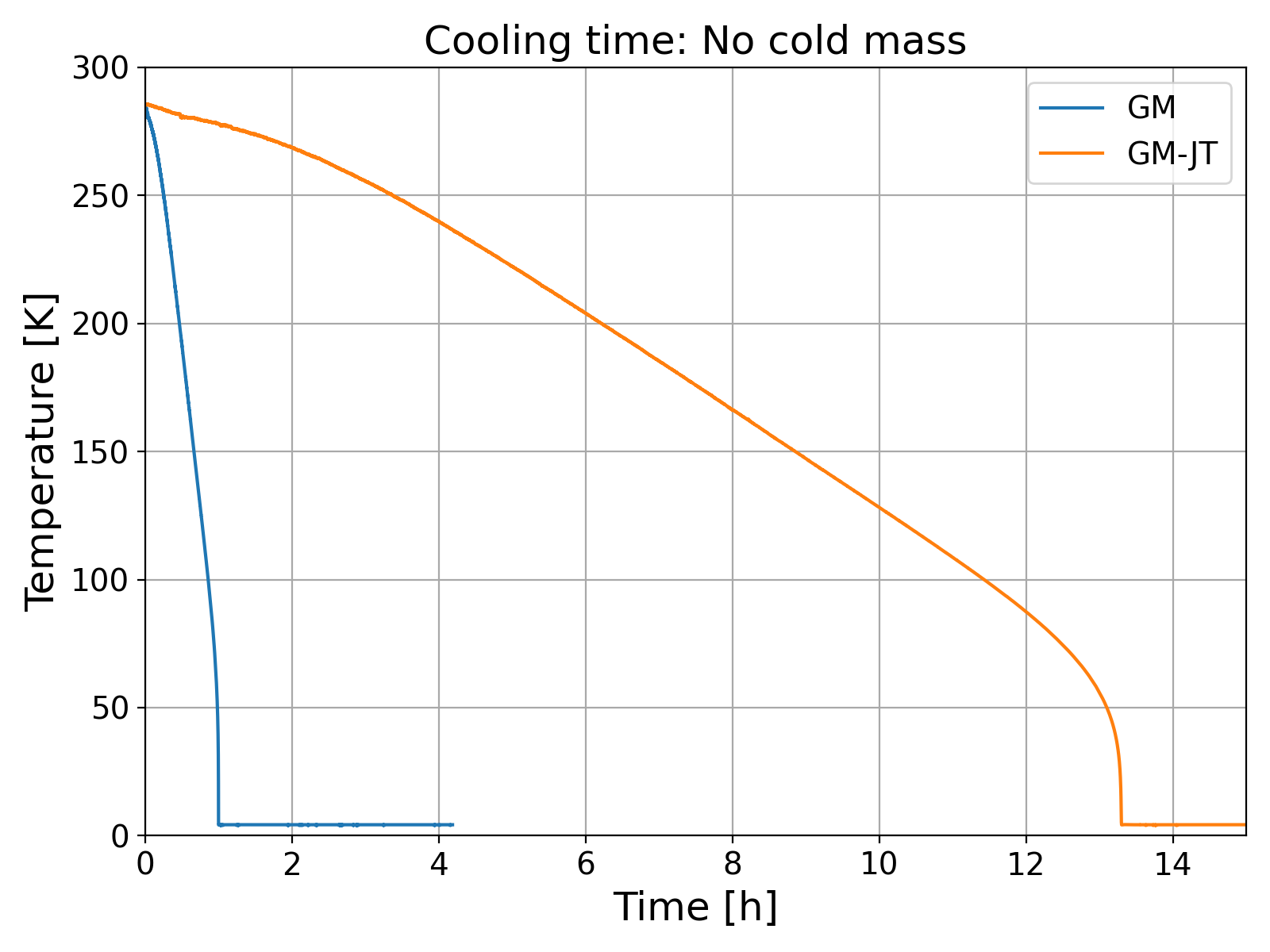 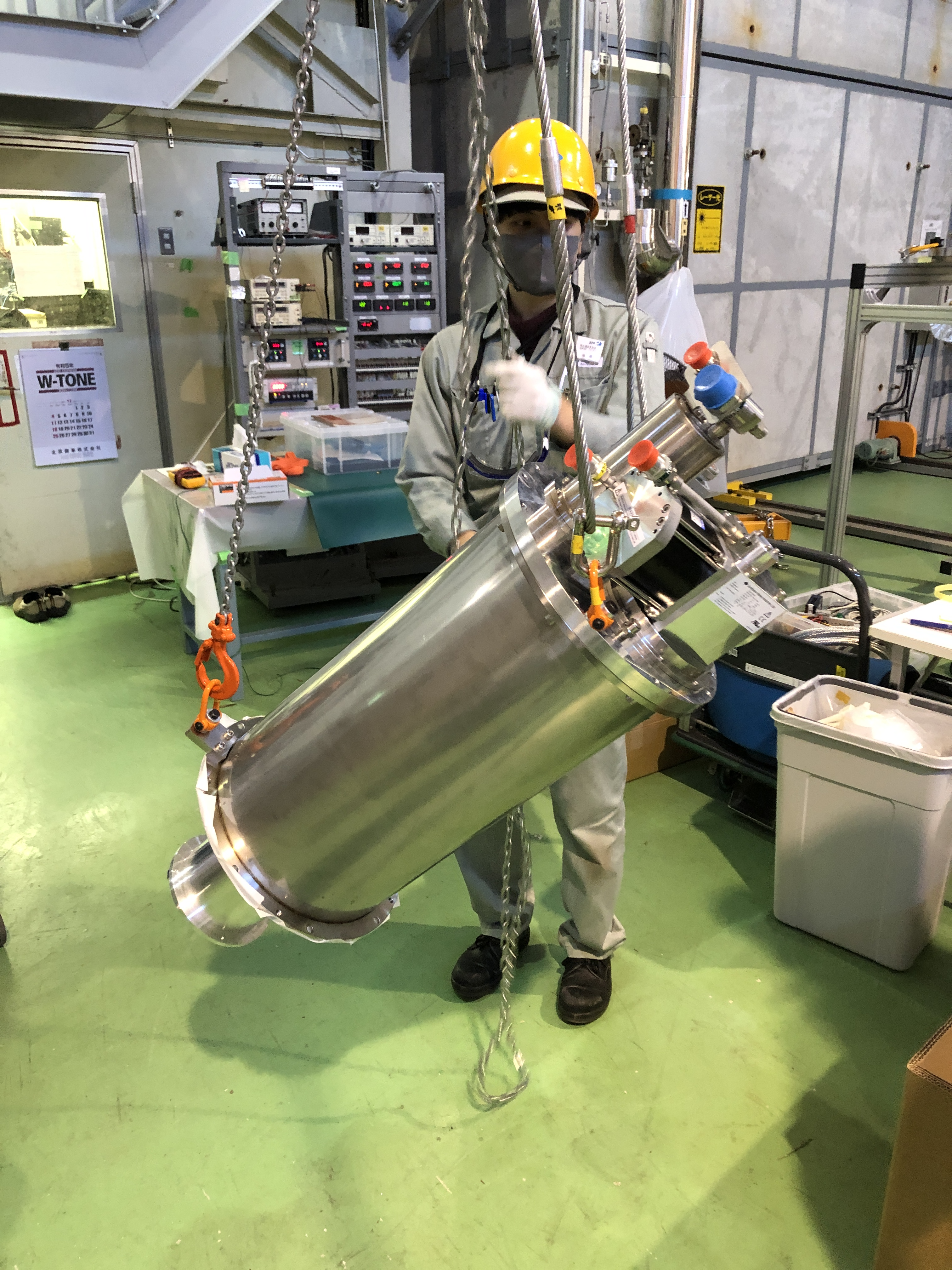 350mm
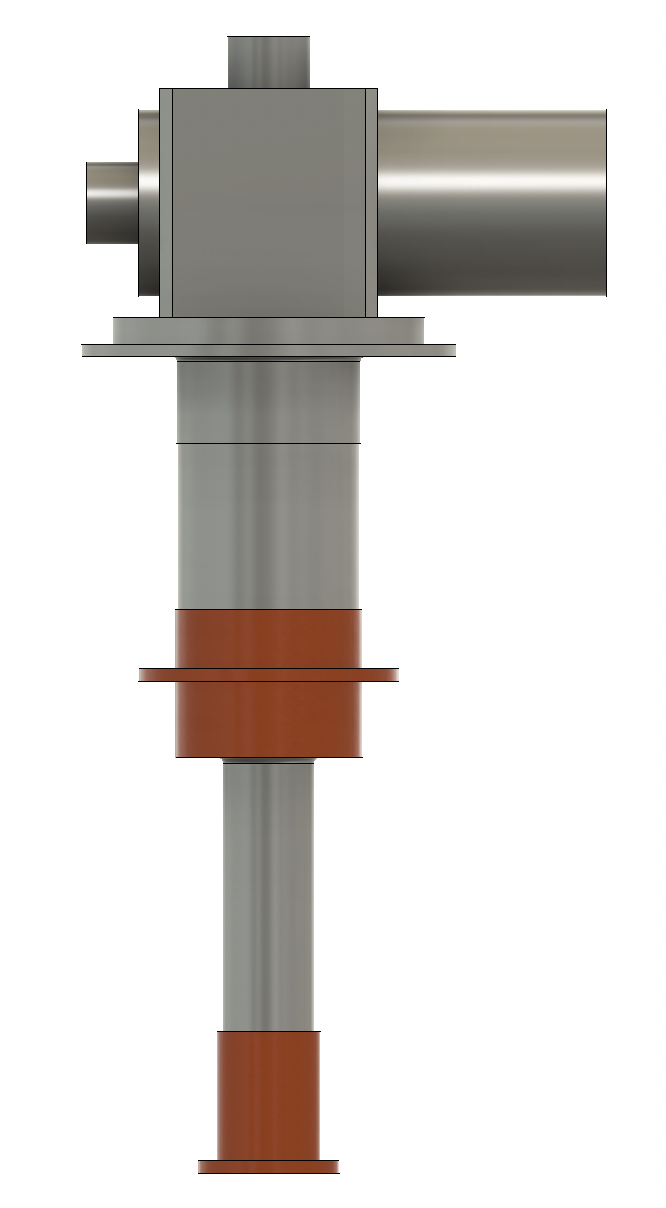 1040mm
550mm
GM-JT: Approx. 13 hours
GM: Less than 1 hour
GM: RDE-418D4 (SHI)
GM-JT (SHI)
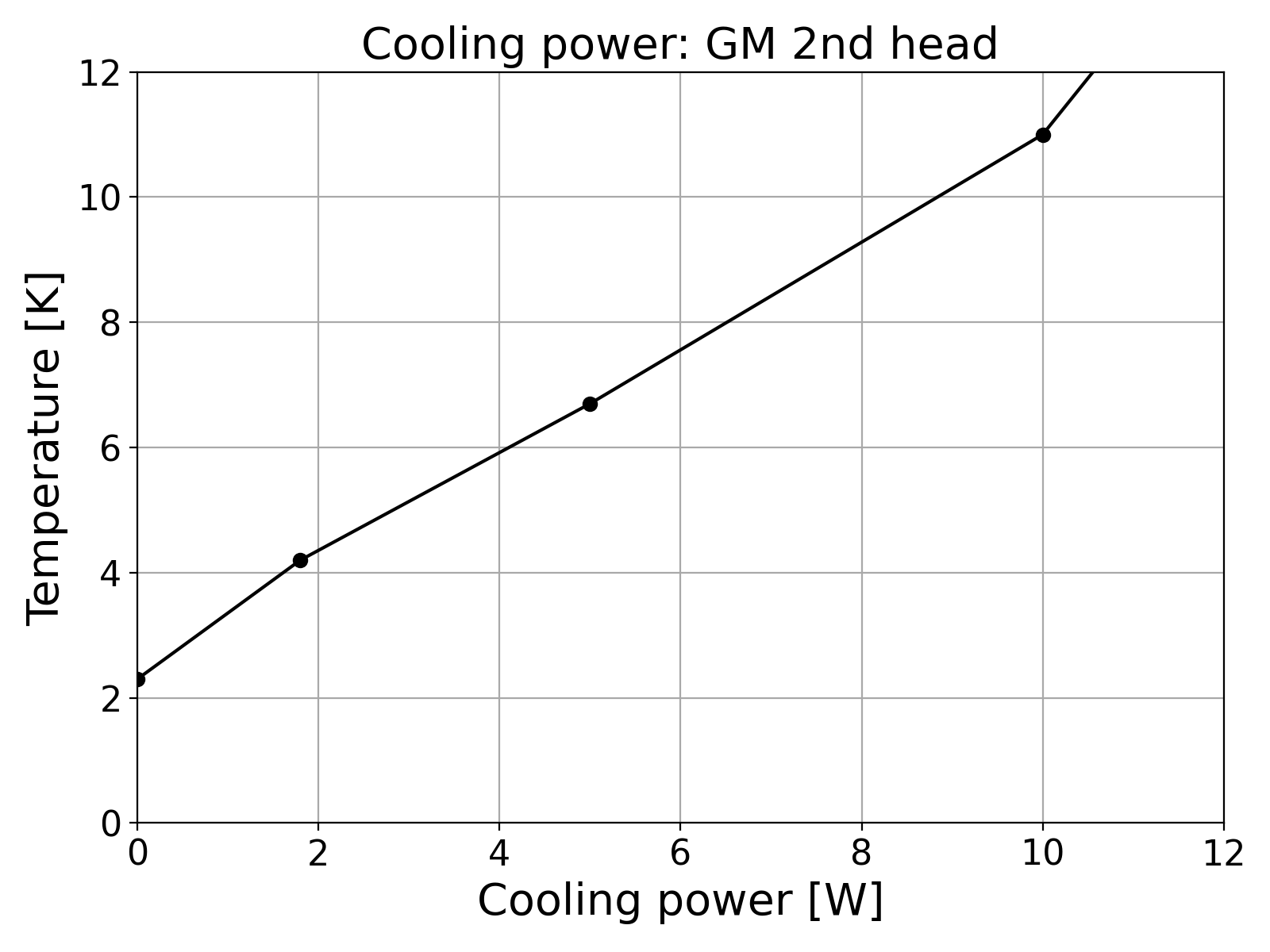 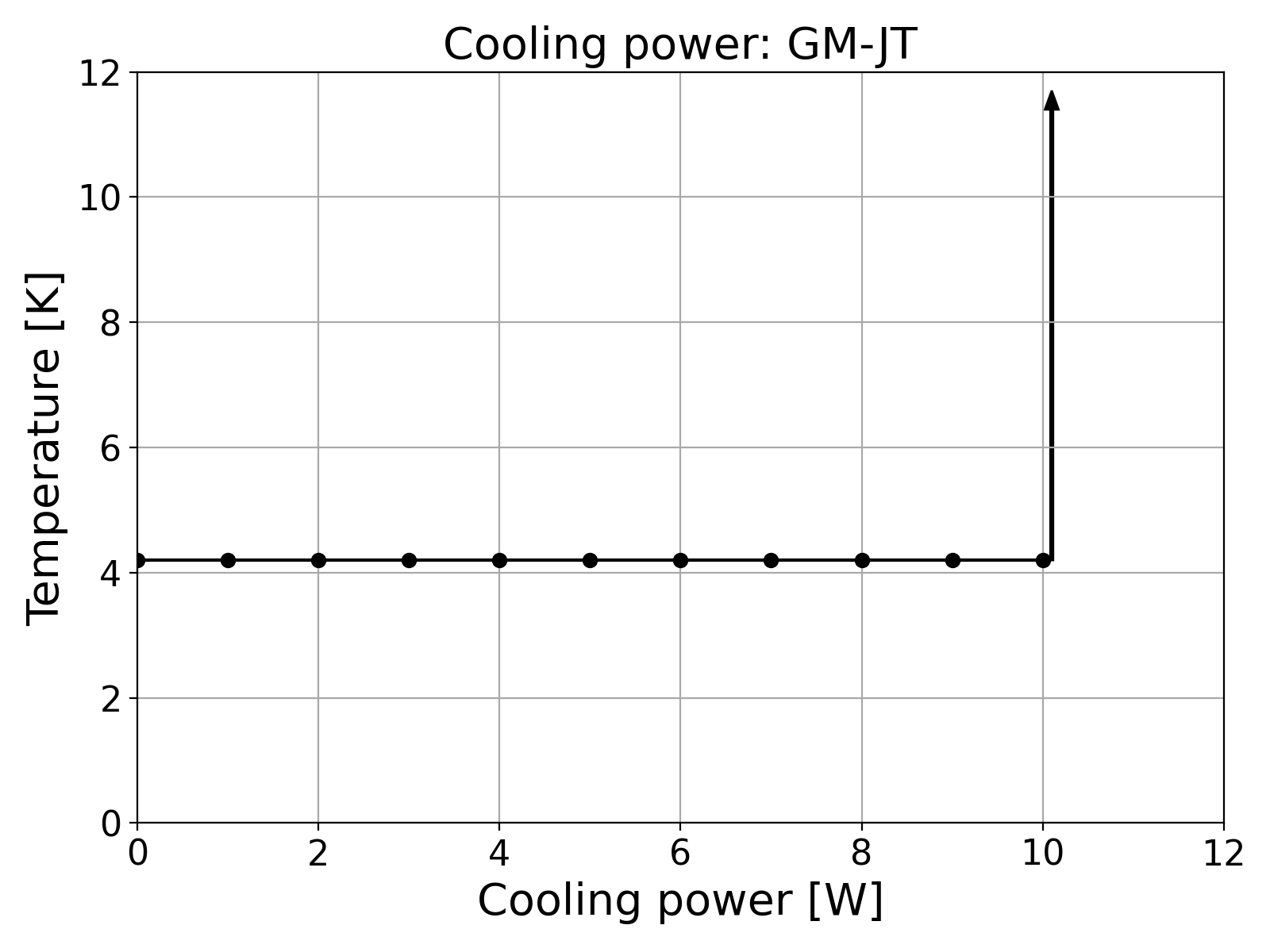 Above 100K
The GM doesn’t have thermal breakdown, whereas the GM-JT will be thermally broken above allowable heat input (9-10W).
The GM-JT takes long cooling time because of its poor cooling capacity in high temperature region.
Thermal breakdown
1
2023.12.07 Hot Topic session: Choice of cryocoolers, T. Yamada (KEK)
Cavity cooling (1.3GHz)
Cold heads’ temperature oscillation
Cooling time of 1.3 GHz single cell cavity
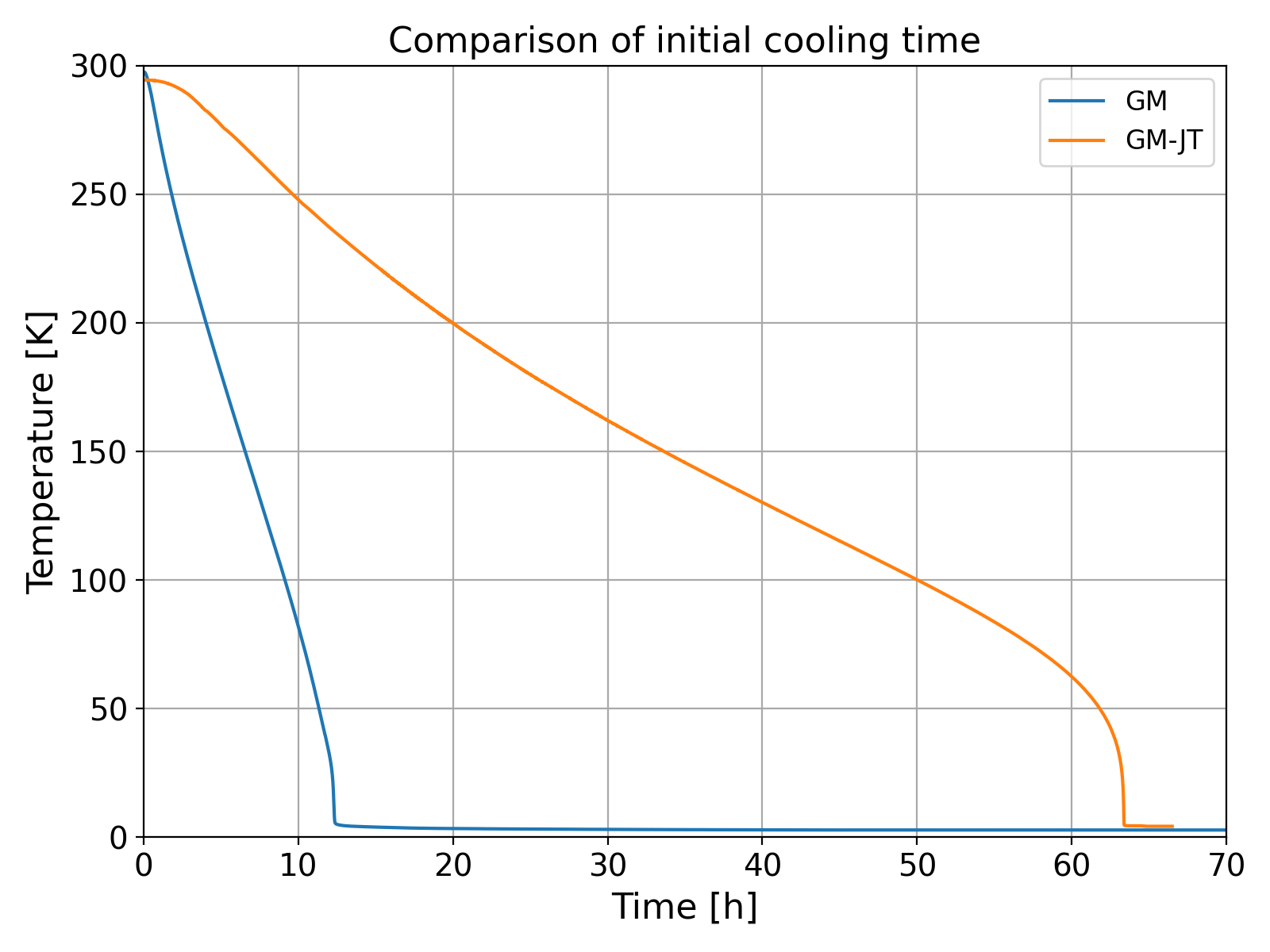 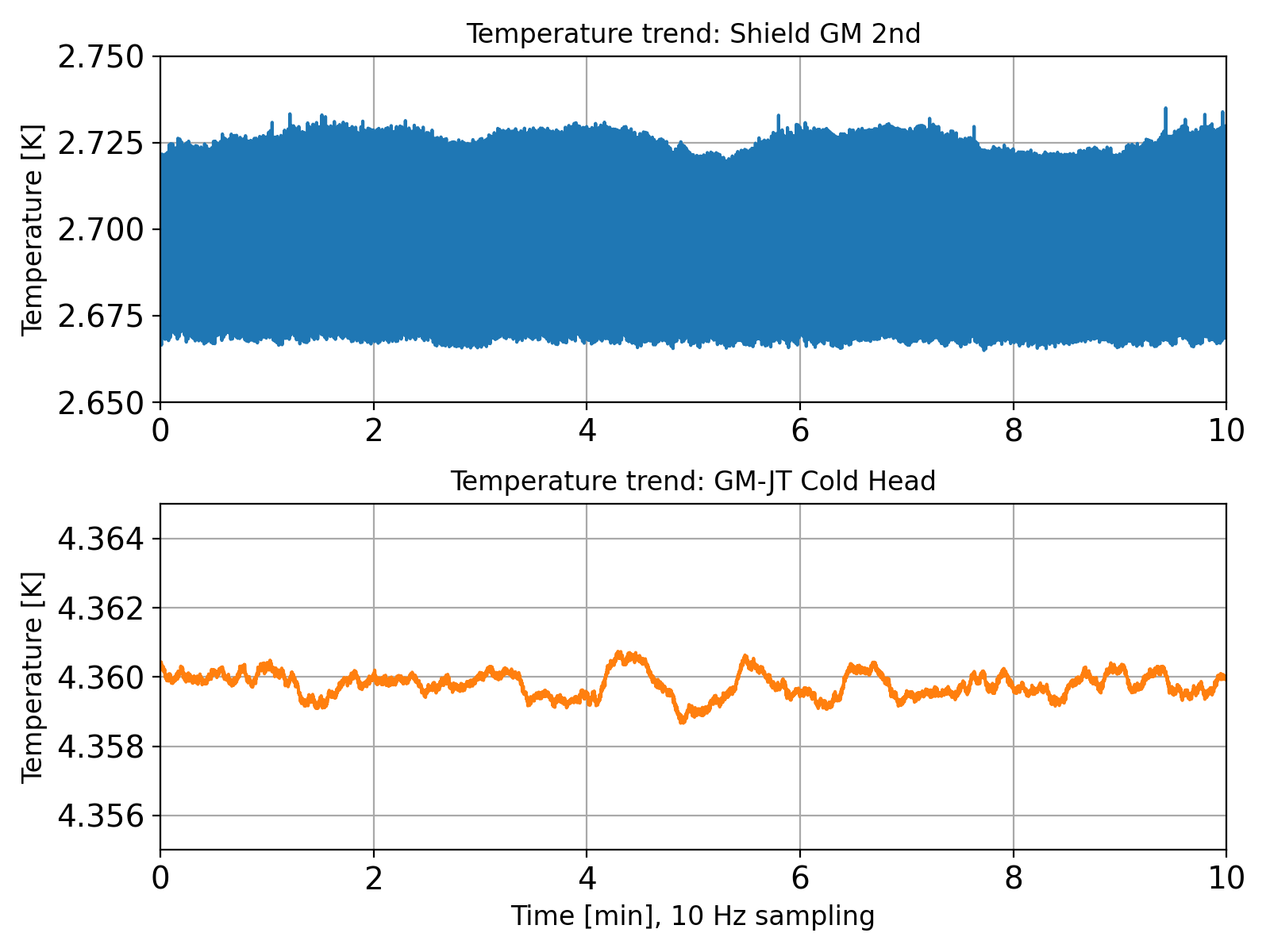 Max     Min
2.735K  2.664K
Δ=70mK
100 mK
Max     Min
4.361K  4.359K
Δ=2mK
10 mK
GM: 12 h
(cavity: 2.7 K)
GM-JT: 63 h
(cavity: 4.3 K)
GM-JT temperatures were quite stable.
We saw several hundreds Hz of frequency fluctuation in the GM case. <- Due to vibration or temperature?
Considering thermal resistance in the thermal link and RF heating at the cavity, the cold head temperature needs to be as low as possible to keep the cavity temperature near 4.2K.
GM-JT takes almost 5 times long time to cool down the cavity.
Minimum temperatures for cases of GM and GM-JT were 2.7 K and 4.3 K, respectively.
2
2023.12.07 Hot Topic session: Choice of cryocoolers, T. Yamada (KEK)